Kontrola potravin
Hejmalová Michaela
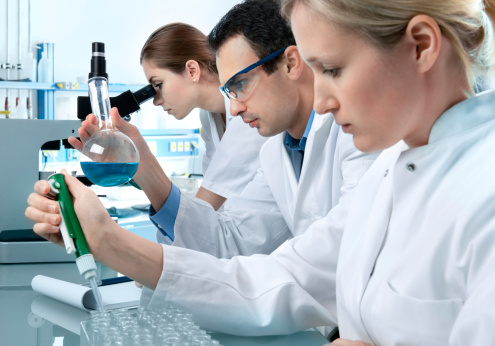 Dozor nad potravinami
Úřední kontroly v celém potravinovém řetězci od prvovýroby až po prodej spotřebiteli provádějí příslušné orgány státního dozoru (dozorové orgány) v působnosti:
 Mze – SVS, Státní rostlinolékařská správa, Ústřední kontrolní a zkušební ústav zemědělský a Ústav pro kontrolu veterinárních biopreparátů a léčiv
 MZd - orgány ochrany veřejného zdraví

V odůvodněných případech se dále na úřední kontrole podílí Státní úřad pro jadernou bezpečnost a orgány Celní správy České republiky.
Funkce
Úřední kontroly slouží k ověření toho, zda jsou dodržována pravidla, jejichž cílem je zejména:
předcházet rizikům, která přímo nebo prostřednictvím životního prostředí hrozí člověku a zvířatům, tato rizika odstraňovat nebo snižovat na přijatelnou úroveň

zaručovat poctivé jednání v obchodu s krmivy a potravinami a chránit zájmy spotřebitelů, včetně označování krmiv a potravin a jiných forem informování spotřebitelů
Kompetence
Kompetence dozorových  jsou stanoveny v zákoně č. 110/1997 Sb., o potravinách a tabákových výrobcích

Státní zemědělská a potravinářská inspekce 
Státní veterinární správa ČR
Orgány ochrany veřejného zdraví
Ústřední kontrolní a zkušební ústav zemědělský
Státní rostlinolékařská správa
Ústav pro státní kontrolu veterinárních biopreparátů a léčiv
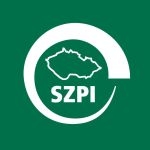 Státní zemědělská a potravinářská inspekce
vykonává státní dozor při výrobě potravin a jejich uvádění do oběhu a při vstupu a dovozu potravin a surovin ze třetích zemí, pokud tento dozor není prováděn orgány veterinární správy, nad ohlášením zásob

Kompetence se vztahují na výrobu, skladování, přepravu i prodej (včetně dovozu)

www.szpi.gov.cz
Legislativa
Pojetí a realizace kontroly potravin vycházejí z právní úpravy:
zákon č. 110/97 Sb. o potravinách a tabákových výrobcích, 
novel zákona č. 146/2002 Sb. o SZPI 
zákon č. 552/91 Sb. o státní kontrole

odpovídají principům kontroly potravin uplatňovaným ve státech Evropské unie
Kontrola
kontrola zdravotní nezávadnosti -  kontrola mikrobiologických požadavků a kontrola obsahu cizorodých látek (tedy např. chemických prvků, aditiv, reziduí pesticidů atd.)

kontrola jakosti  - kontrola analytických znaků (např. obsah tuku, obsah cukru, vlhkost ap.), kontrola senzorických znaků. 

zvlášť se posuzuje správnost označování výrobku.
Priority kontroly
Priority jsou stavěny na principech hodnocení rizika (Risk Assessment):

postavení komodity ve spotřebním koši
rizikovost komodity
rizikovost analytu
kontrolovaná osoba (objem její produkce)
nové potraviny na trhu
Rozhodování o kontrole
Konkrétní kritéria pro rozhodování o kontrole:
poznatky z minulých kontrol
analýzy dat v informačním systému
aktuální zjištění inspektorů v terénu
zjištění jiných orgánů státní správy
podněty spotřebitelů
podněty masmédií a reklam
zjištění partnerských organizací v zahraničí
doporučení evropské komise
informace ze systému rychlého varování RASFF atd
Státní veterinární správa
orgánem státní správy v rezortu zemědělství 
zákon č. 166/1999 Sb., o veterinární péči 

v kompetenci SVS je dozor nad dodržováním jak zdravotní nezávadnosti, tak jakosti surovin a potravin živočišného původu

www.svscr.cz
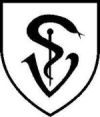 Úkoly SVS
Jejím úkolem je především:
a) ochrana spotřebitelů před případnými zdravotně závadnými produkty živočišného původu
 
b) monitorování a udržování příznivé nákazové situace zvířat

c) veterinární ochrana státního území ČR 

d) ochrana pohody zvířat a ochrana před jejich týráním
Orgány ochrany veřejného zdraví
hygienické stanice
poskytování stravovacích služeb 
zjišťování příčin poškození nebo ohrožení zdraví 
zamezení šíření infekčních onemocnění nebo jiného poškození zdraví z potravin
odpovídají také za kontrolu materiálů a předmětů určených pro styk s potravinami
www.mzcr.cz
zabývají se pouze zdravotní nezávadnosti, nikoli jakosti
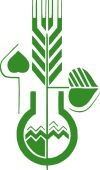 Ústřední kontrolní a zkušební ústav zemědělský
vykonává státní dozor nad prováděním klasifikace těl jatečných zvířat 
provádí dozorovou a zkušební činnost na úseku krmiv 
sleduje rizikové látky a kontaminanty v krmivech
www.ukzuz.cz
Státní rostlinolékařská správa
státní kontrola zdraví rostlin včetně zajištění odpovídajícího rostlinolékařského dozoru a diagnostiky

sekce dovozu a vývozu provádí dovozní rostlinolékařskou kontrolu rizikových rostlin, rostlinných produktů a jiných předmětů

http://eagri.cz/public/web/srs/portal/
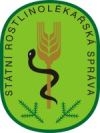 Ústav pro státní kontrolu veterinárních biopreparátů a léčiv
plní úkoly dané zejména zákonem o léčivech a veterinárním zákonem v oblasti regulace výroby, kontroly jakosti, distribuce a používání veterinárních léčiv a veterinárních přípravků

www.uskvbl.cz
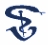 Děkuji za pozornost